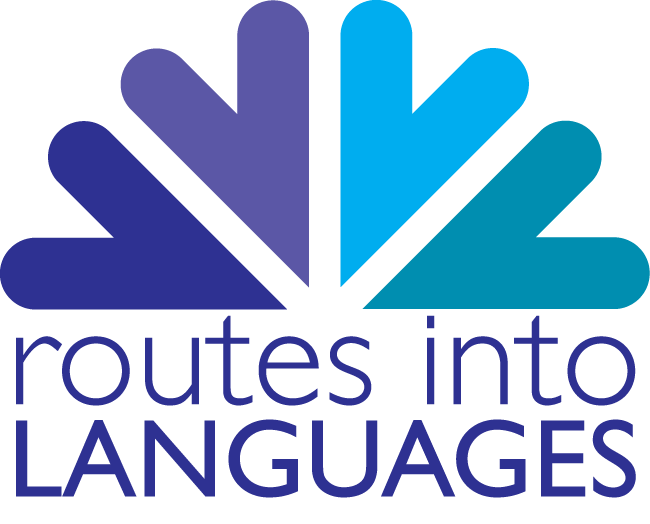 Module 2Research and Library SkillsPart 1 Assessing information from primary sourcesAdvice on acceptable primary sources
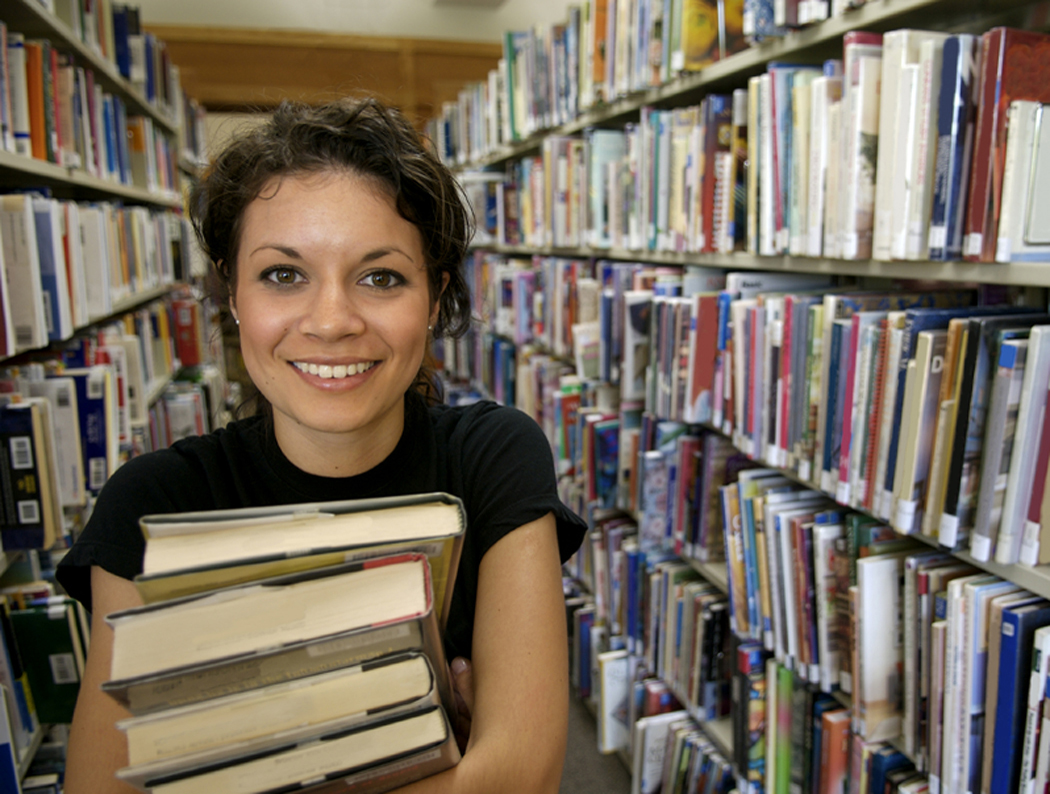 Developed by Céline Benoit,
Aston University
Learning Objectives
By the end of this tutorial you should be able to: 

Recognise and use primary sources

Recognise and use secondary sources

Recognise reliable websites and know how to use them

Make full use of the University library and what it has to offer
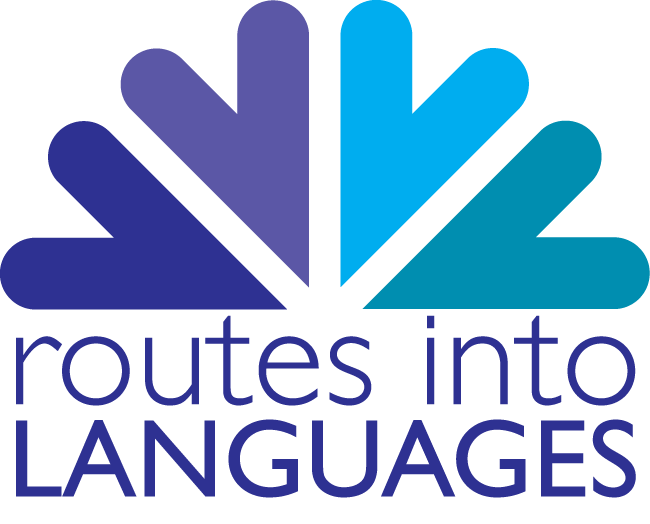 What is a primary source?
These are first hand, or direct, evidence and testimonies, often created by witnesses and recorders of events. They are sometimes referred to as ‘original documents’. These sources may include interviews, treaties, newspaper and magazine articles, non-academic websites, questionnaires, press statements, party programmes, fictional literature, databases, pictures, statistics, memoirs/autobiographies, diaries, legal and government documents, minutes of meetings, radio and television programmes, cultural products or works (song texts, novels, films, paintings, pictures, etc.).
Source: Aston University, School of Languages and Social Sciences, Guidelines for Essay Writing, Languages and Translation Studies (LTS) French, German, Spanish, Translation Studies.
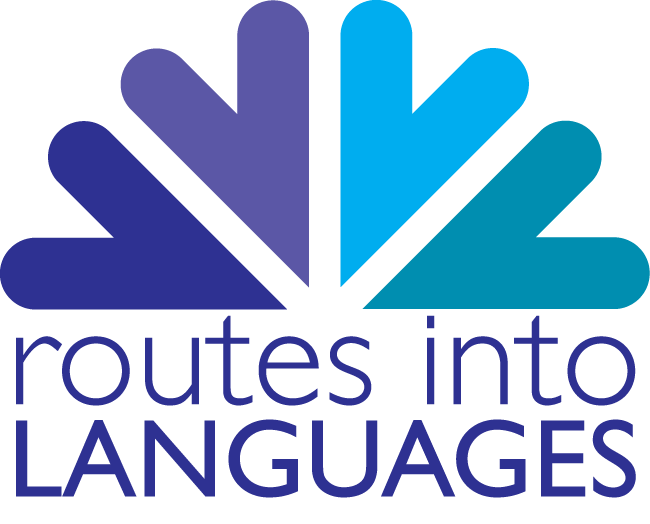 How should primary sources be used?
You are encouraged to use a range of primary sources. These should be used to support, illustrate, and differentiate your argument. They can also serve to critically reflect (e. g. to contradict) others’ arguments. For some topics, however, primary sources are not relevant or cannot be traced.
Source: Aston University, School of Languages and Social Sciences, Guidelines for Essay Writing, Languages and Translation Studies (LTS) French, German, Spanish, Translation Studies.
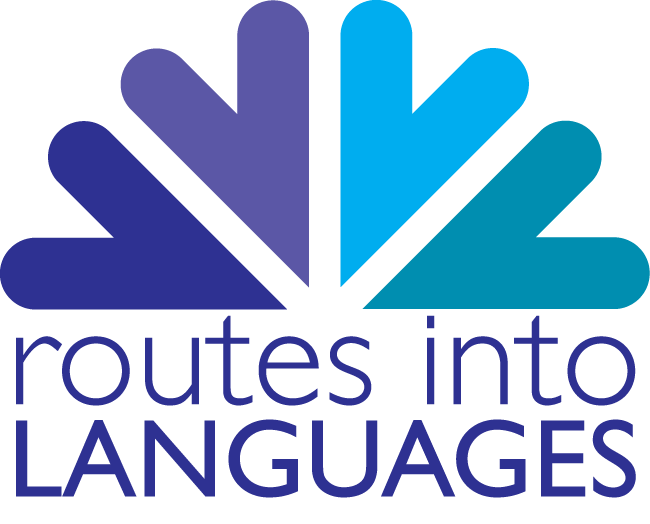 What is a secondary source
These analyse or interpret primary sources and are also referred to as research literature or academic studies. They mainly comprise academic books, articles in academic (!) journals, conference papers, and articles in edited books. These should make up the bulk of items listed in your bibliography.
In the bibliography, primary and secondary sources appear in one single list.
Source: Aston University, School of Languages and Social Sciences, Guidelines for Essay Writing, Languages and Translation Studies (LTS) French, German, Spanish, Translation Studies.
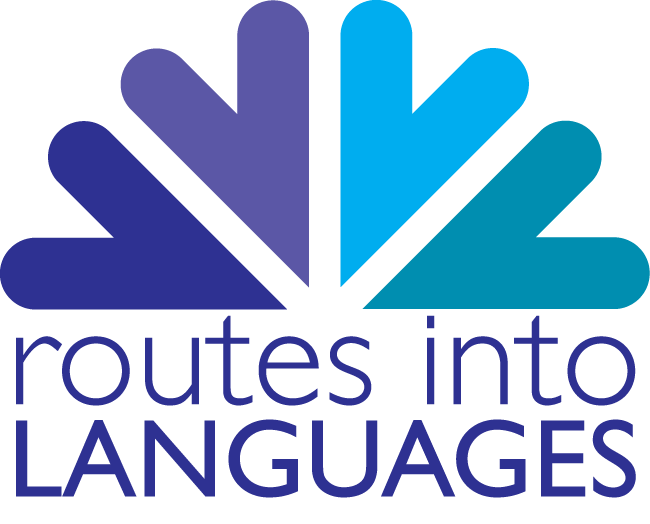 Activity: Primary or secondary sources?
Which of the following sources are primary sources and which
would you class as secondary sources?

Plato's Republic
Literary criticism analysing a play, a poem, a novel or short story…
The Declaration of Independence (United States)
A magazine or a newspaper about events or people
African-American Poetry (1750-1900)
Diary of Anne Frank
Political commentary analysing an election or politician
Film footage of the assassination of President J. F. Kennedy
National Security Data Archives (United States)
Textbooks
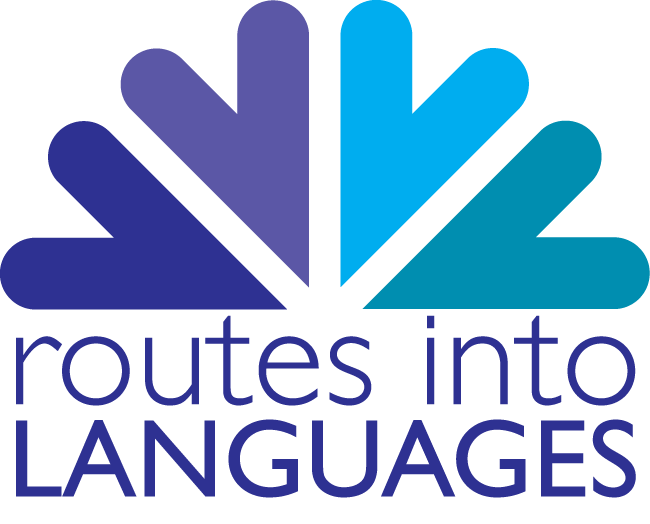 Answers
PRIMARY SOURCES: 
Plato's Republic — women in ancient Greece
The Declaration of Independence — U. S. history
African-American Poetry (1750-1900) — U. S. history & literature
Diary of Anne Frank — experiences of Jews in World War II
film footage of the assassination of President J. F. Kennedy
National Security Data Archives — U. S. history

	SECONDARY SOURCES:
Literary criticism analysing a play, a poem, a novel or short story…
Magazine or newspaper articles about events or people
Political commentary analysing an election or politician 
Textbooks

Source: http://knowledgecenter.unr.edu/help/using/primary.aspx
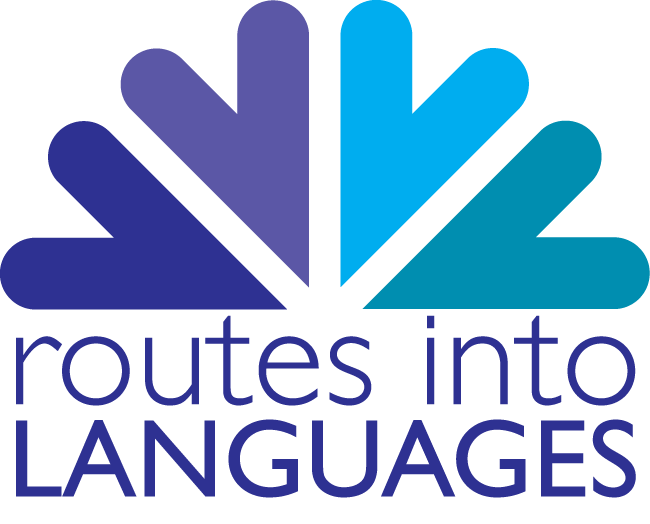 Examples of primary and secondary sources
When using sources remember you need to reference them. Please refer to the Transition Module 4 for more information.
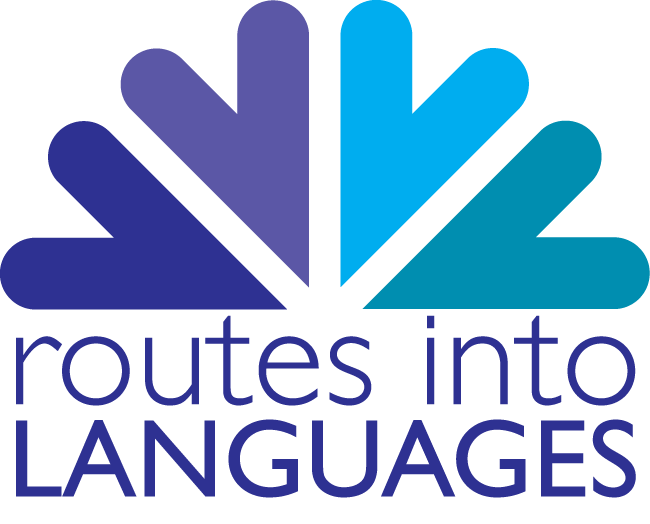